There’s a DIRECT relationship between the starting amount of DNA, and the cycle number WHERE THE THRESHOLD IS PASSED.a standard curve is generatedfrom a serial dilution of known DNA target such as a plasmidThe Ct value of An unkNown sample is then plotted on the line to obtain a corresponding copy number of target DNA in the unknown DNA sample. (JM)
A common alternative,  Relative quantification
Compares expression in a sample relative to other samples.
Example: The mRNA (after conversion to cDNA) is ~ 700-fold more abundant in sample a relative to sample b
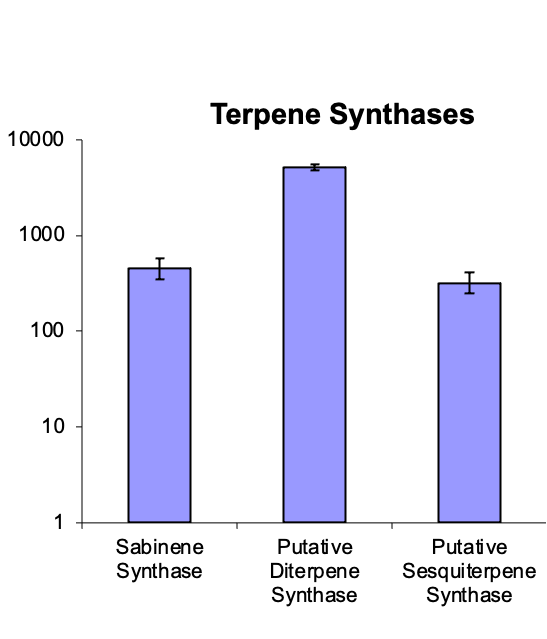 samples
a                              b
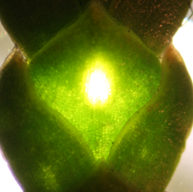 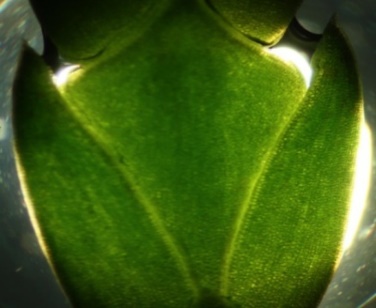 relative expression a/b
Wildtype          Natural mutant
leaf scales Western redcedar
ANOTHER EXAMPLE, compares expression of a set of genes in a mutant background relative to wild type
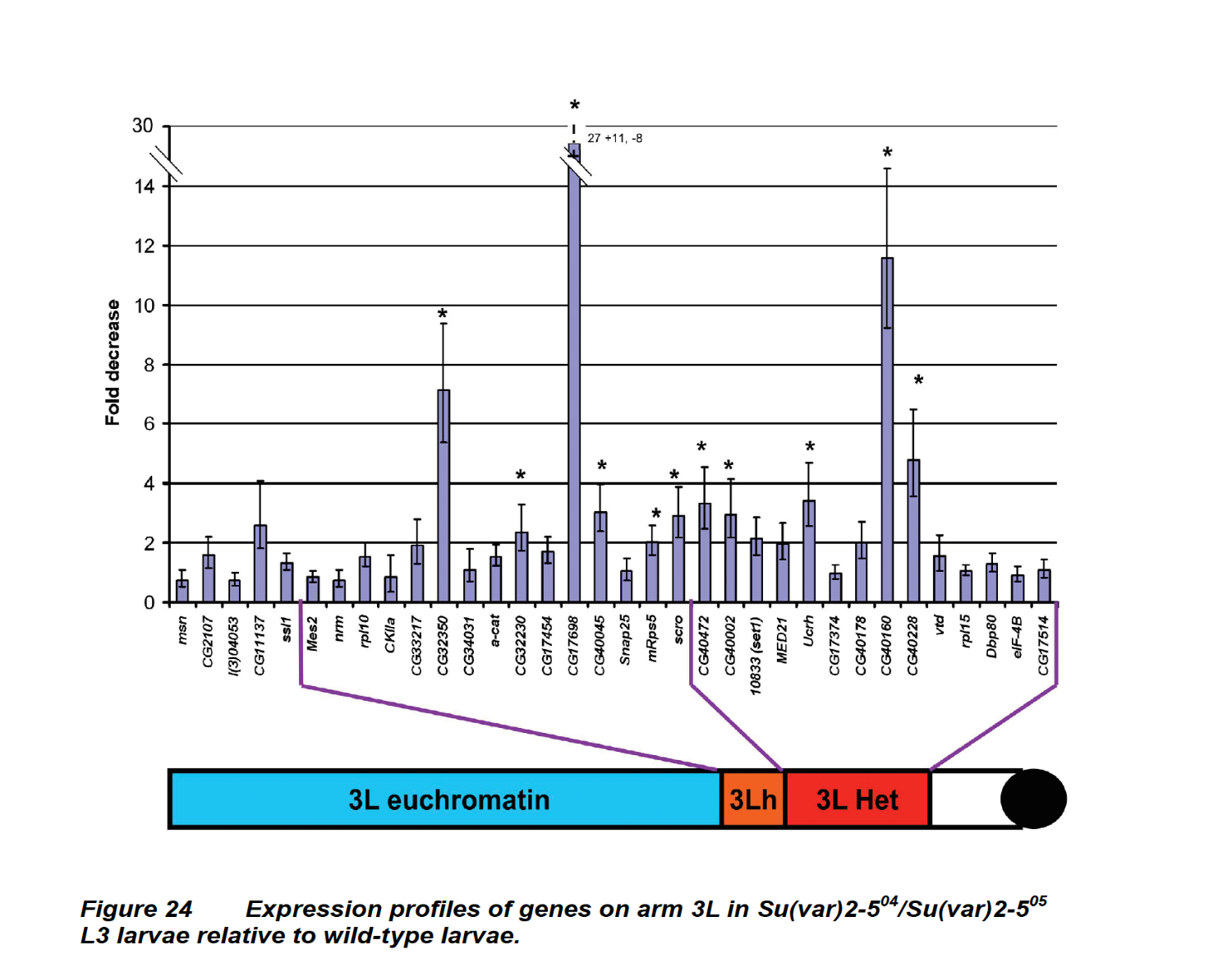 PhD thesis, G. Hallson